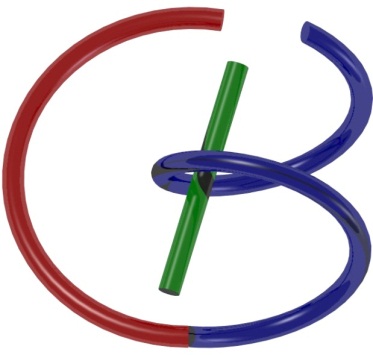 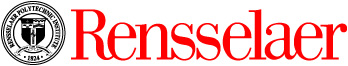 38655 BMED-2300-02
Lecture 6: Fourier Transform
Ge Wang, PhD
Biomedical Imaging Center
CBIS/BME, RPI
wangg6@rpi.edu

February 2, 2018
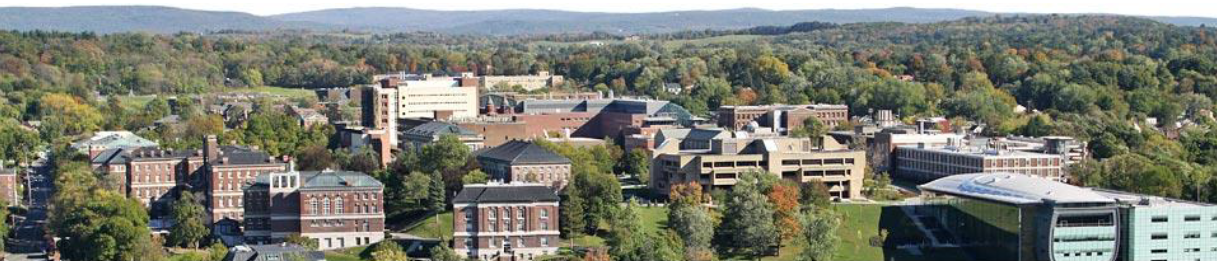 BB Schedule for S18
Office Hour: Ge Tue & Fri 3-4 @ CBIS 3209 | wangg6@rpi.edu
Kathleen Mon 4-5 & Thurs 4-5 @ JEC 7045 | chens18@rpi.edu
As a Sum of Impulses
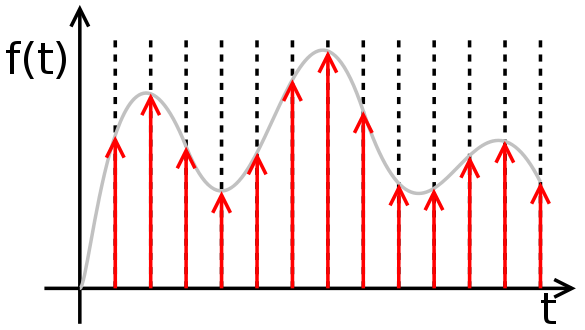 As Sum of Waves
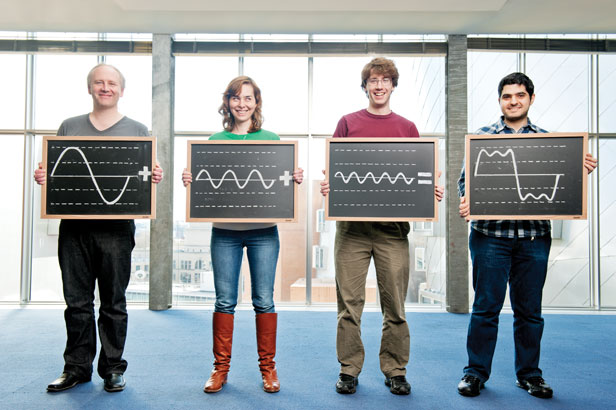 Fourier Series (Real Form)
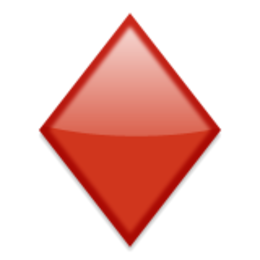 Fourier Series (Complex Form)
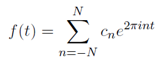 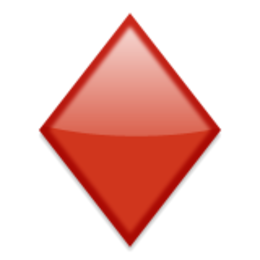 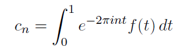 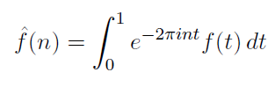 Unit Period
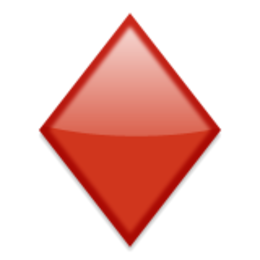 When Period Isn’t Unit
Common Sense
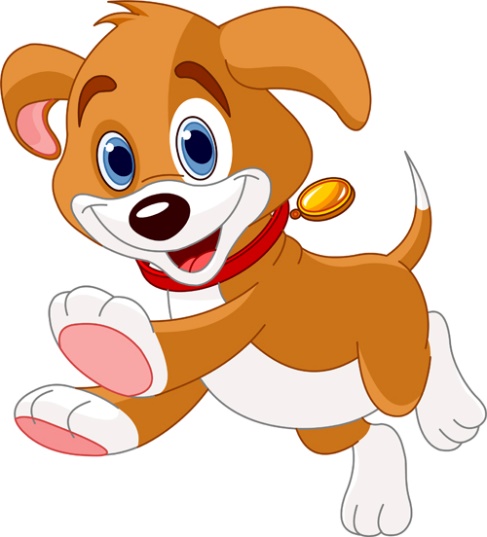 Simple versus Complex Methods
Divide and Conquer Strategies
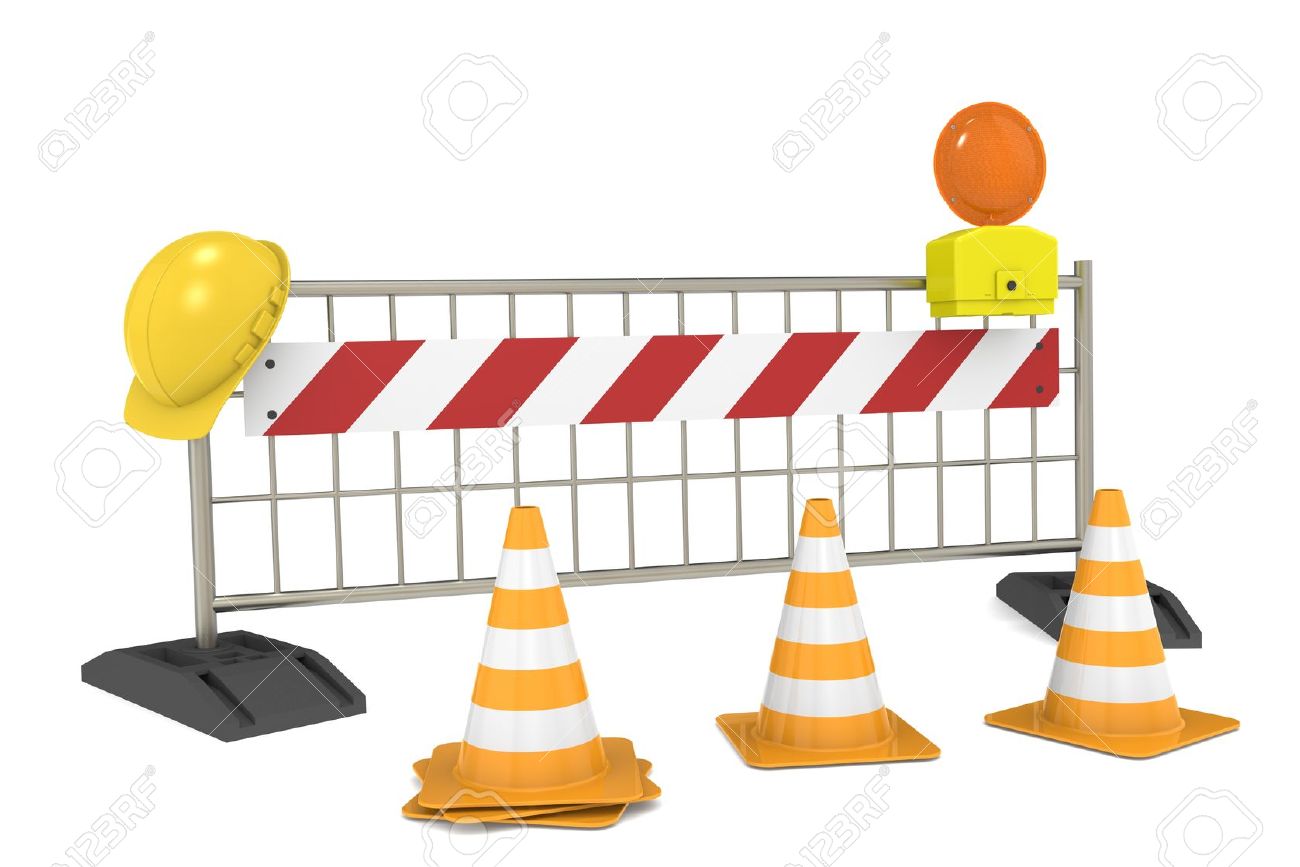 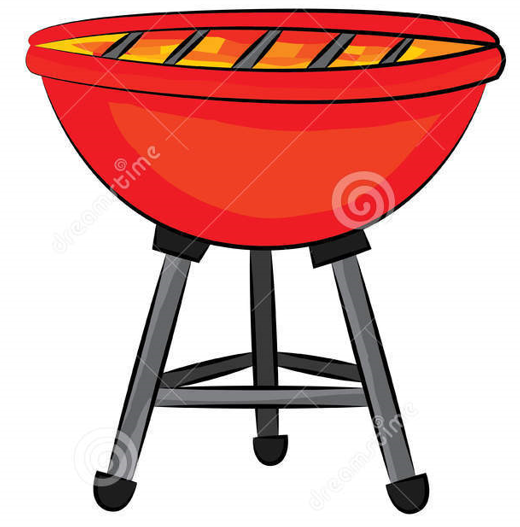 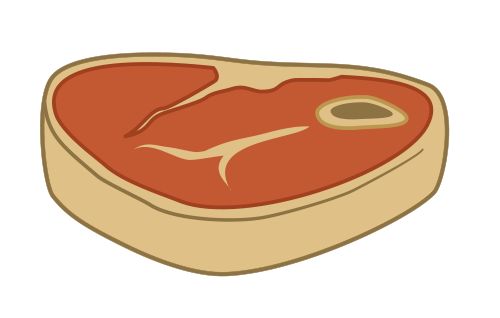 Outline
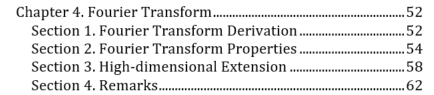 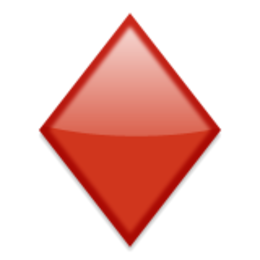 When Period Isn’t Unit
Inserting Coefficients
Right Hand Side: Inner products at infinitely many discrete frequency points u=n/T, and for a sufficiently large T and all integer n the interval for u is dense on the whole number axis, and the distance between adjacent frequencies is infinitesimal Δu=1/T.
Δu=1/T
u
u=n/T
-T/2
T/2
Inner products at many discrete points u=n/T, and for a sufficiently large T and all integer n the interval for u is dense on the whole axis, and the distance between adjacent frequencies is infinitesimal Δu=1/T.
Forward & Inverse Transforms
(since u=n/T)
(since du=1/T)
Rectangular/Gate Function
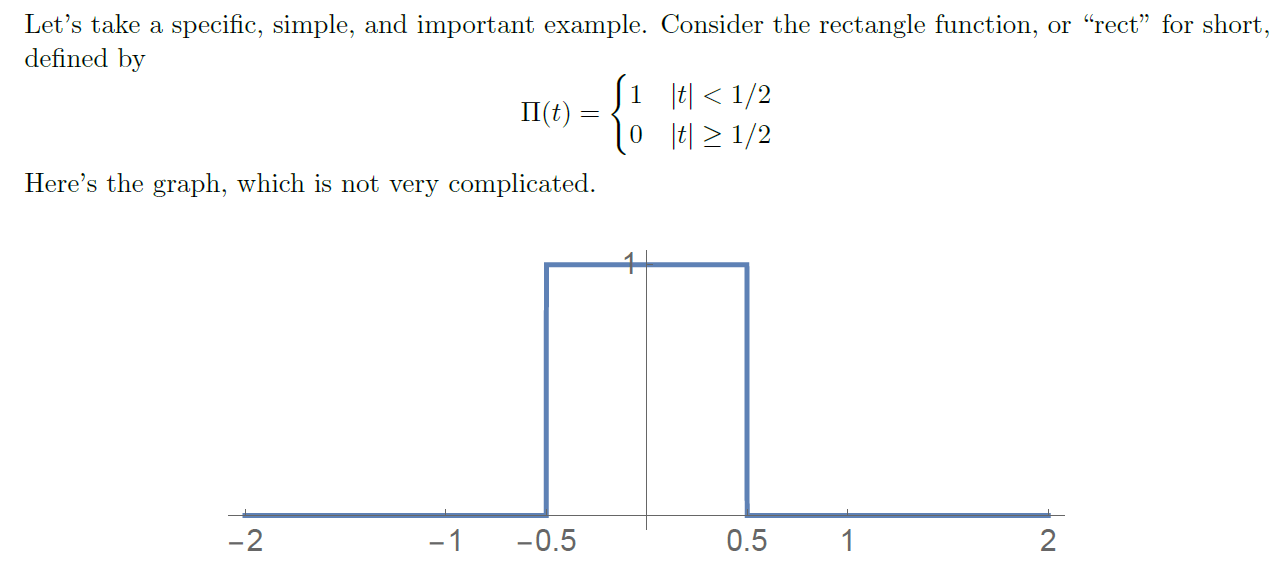 Periodization
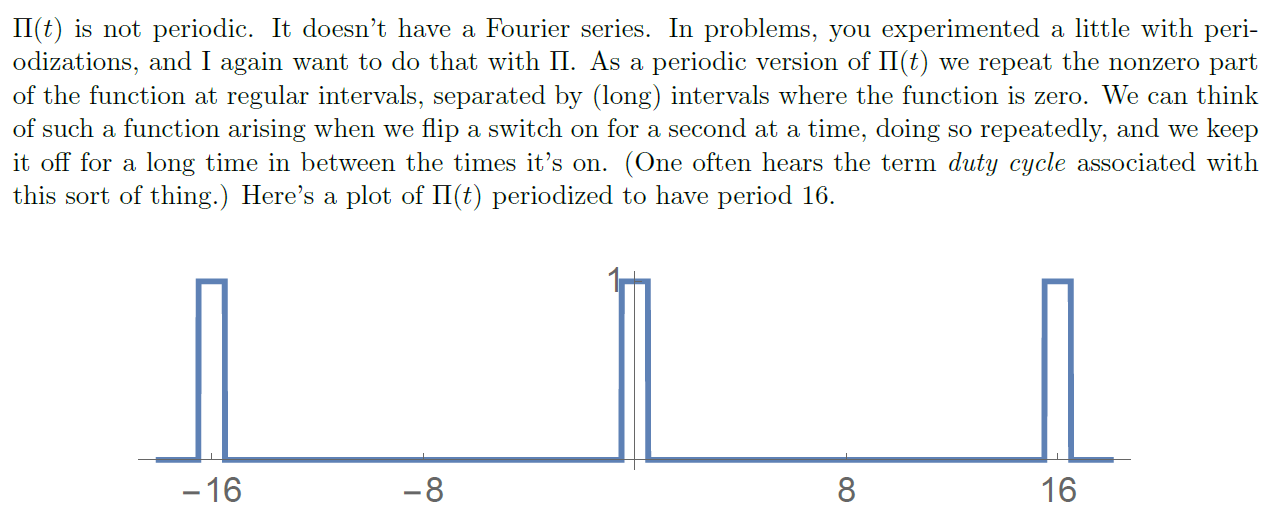 As Period Gets Larger
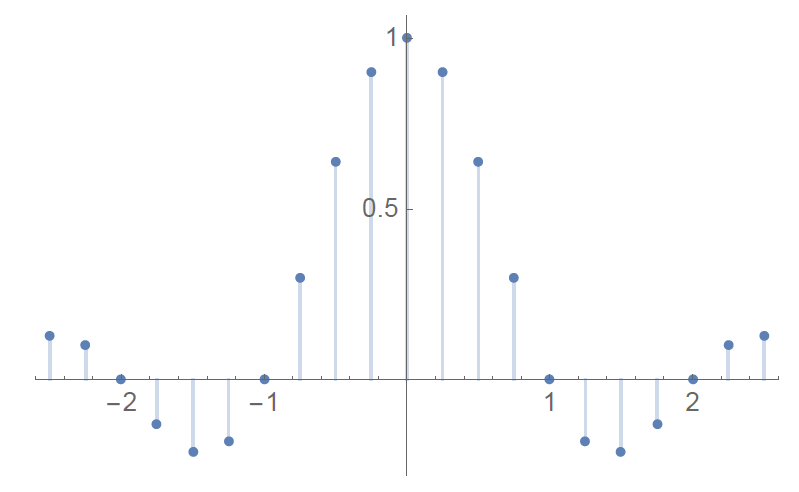 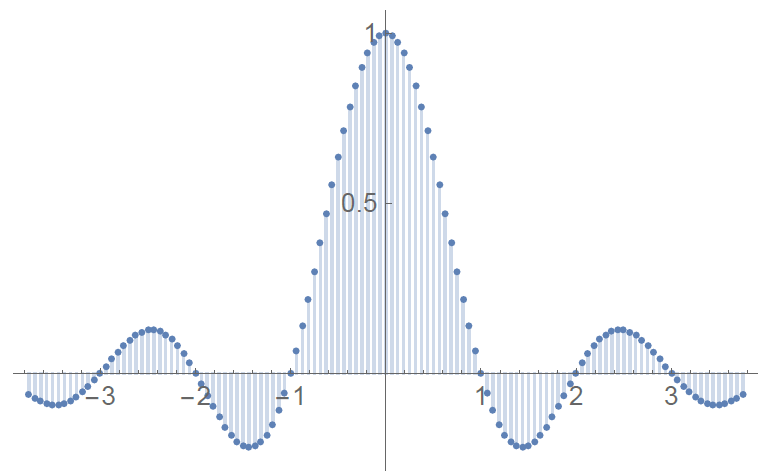 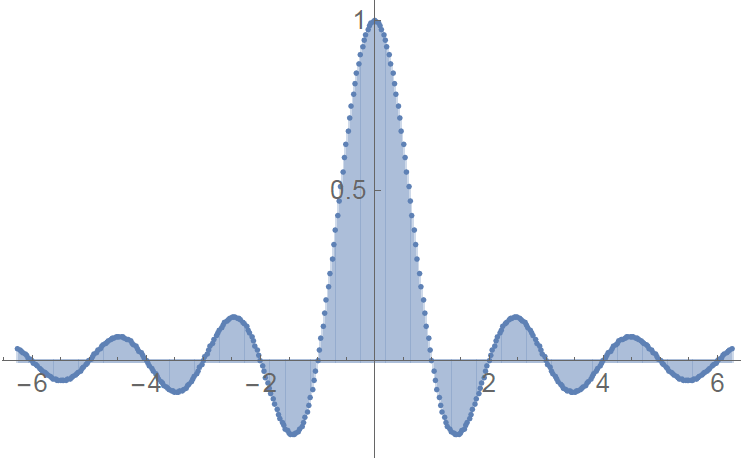 Fourier Transform Pair
Example 1: Gate Function
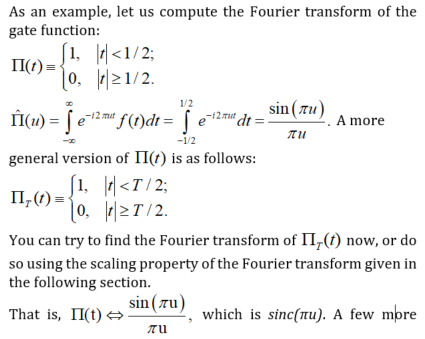 Sinc Function
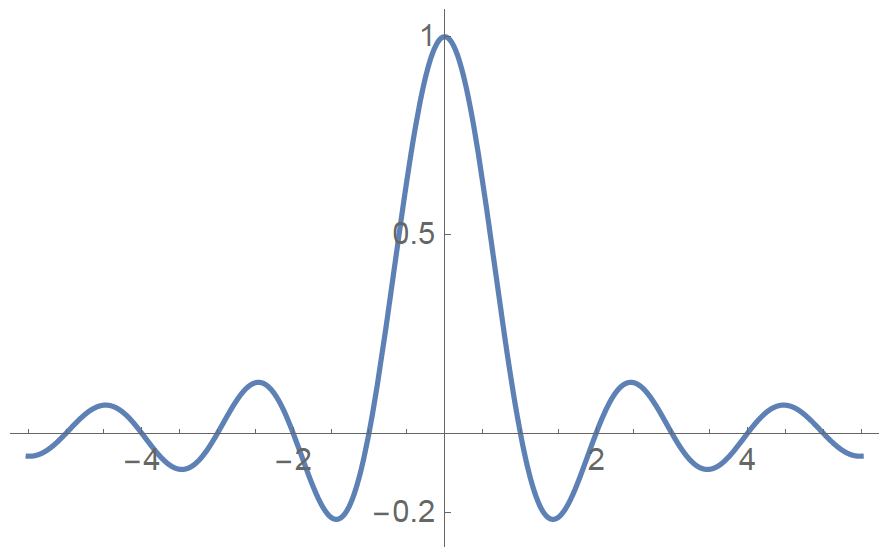 Example 2: Triangle Function
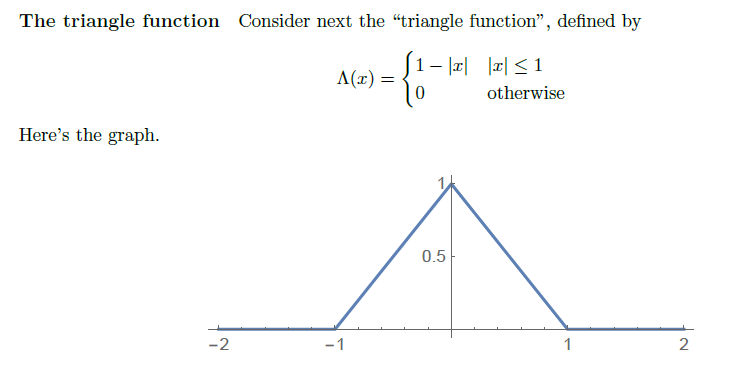 Sinc2
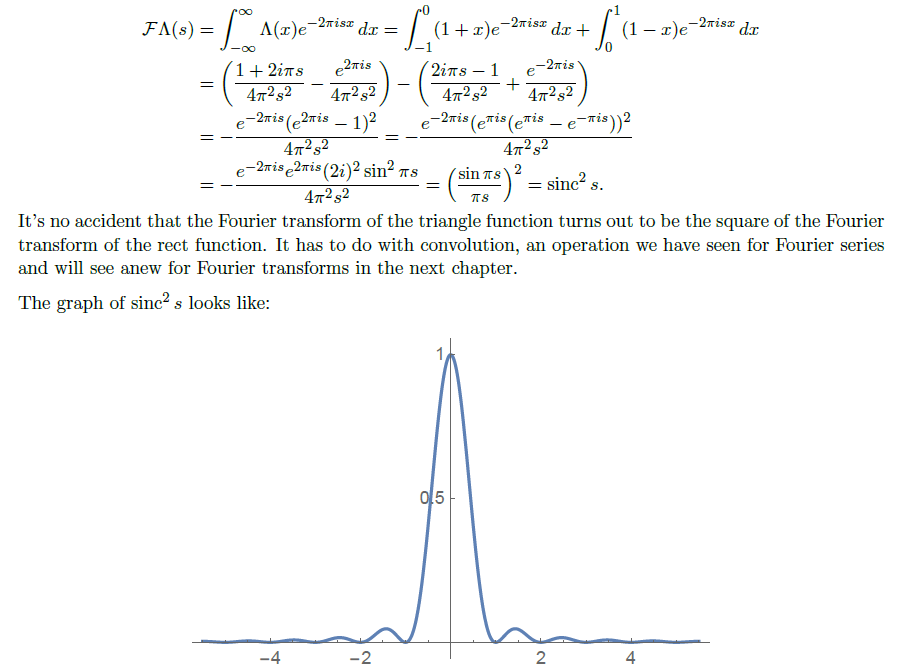 More Examples
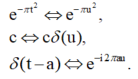 Basic Properties
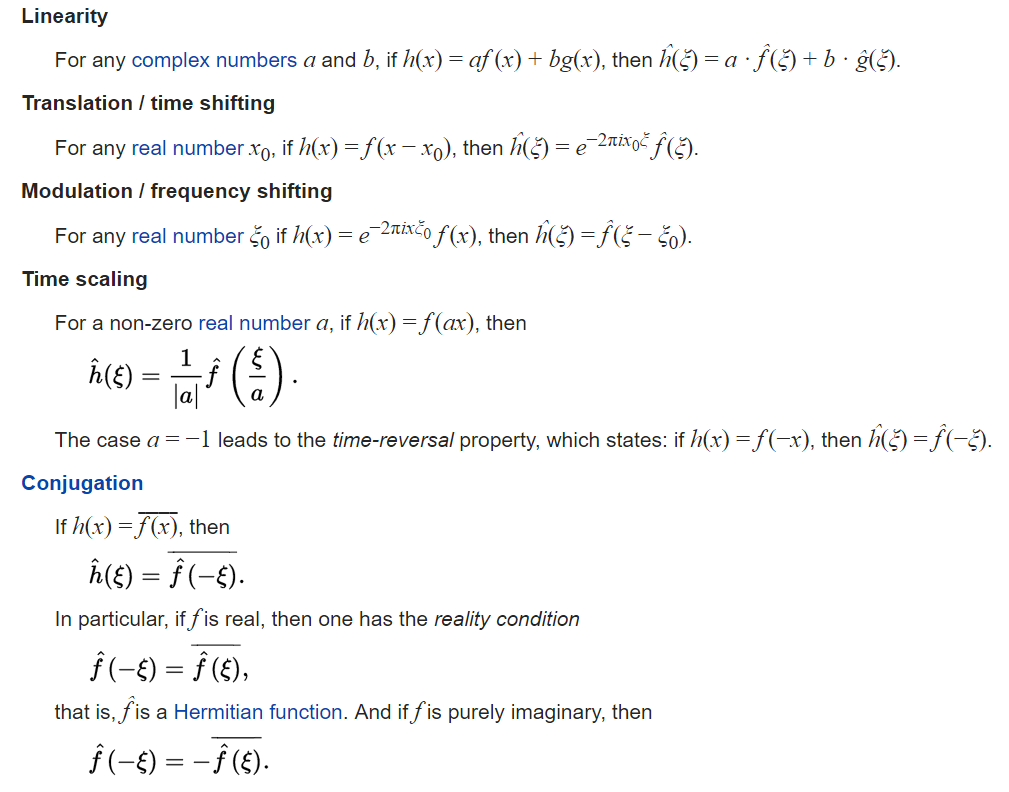 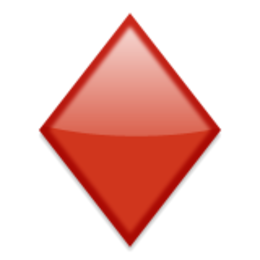 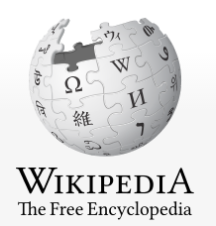 Linearity
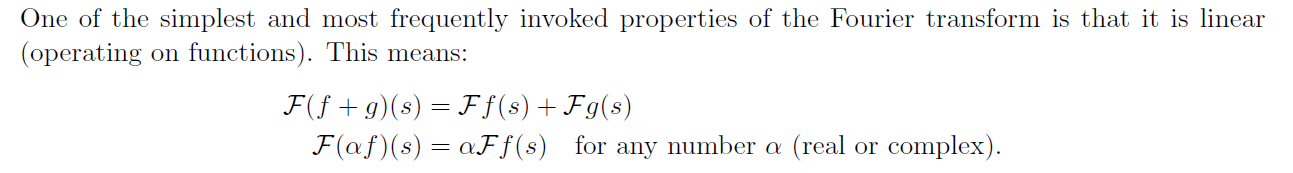 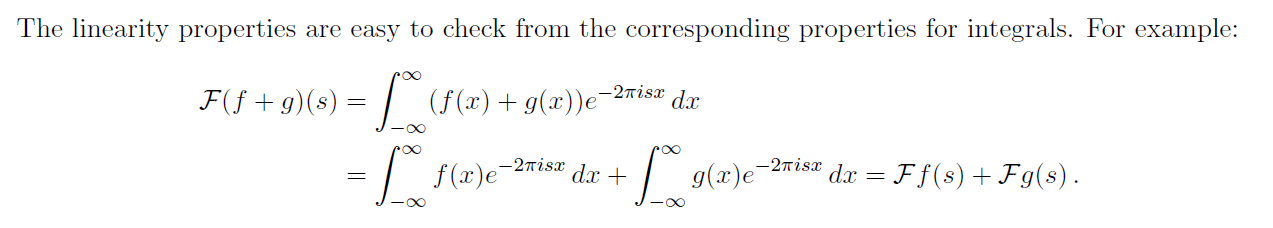 Shift
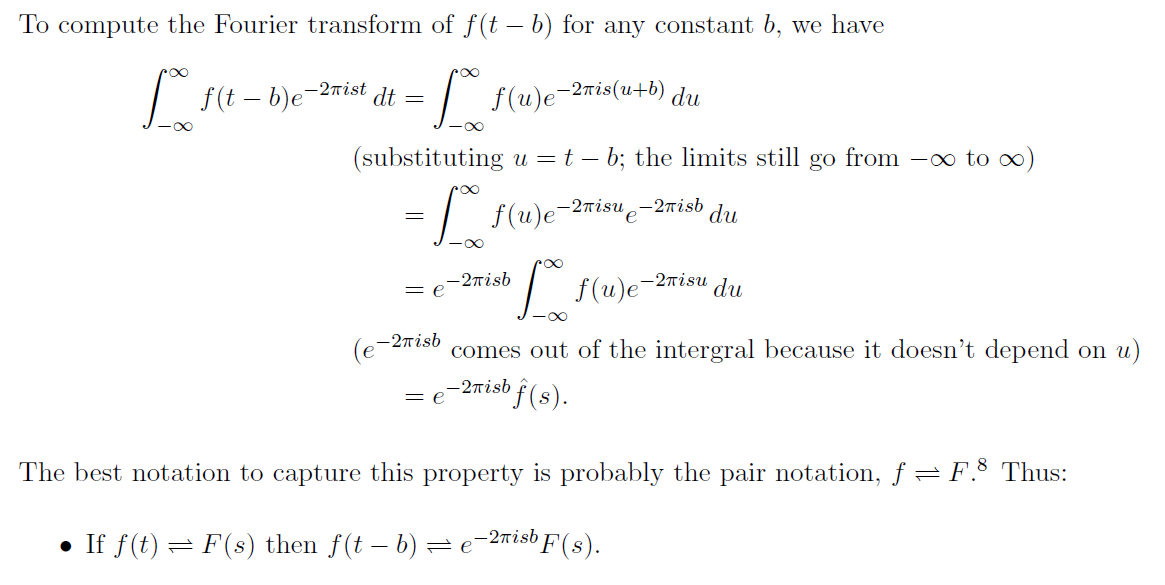 Scaling
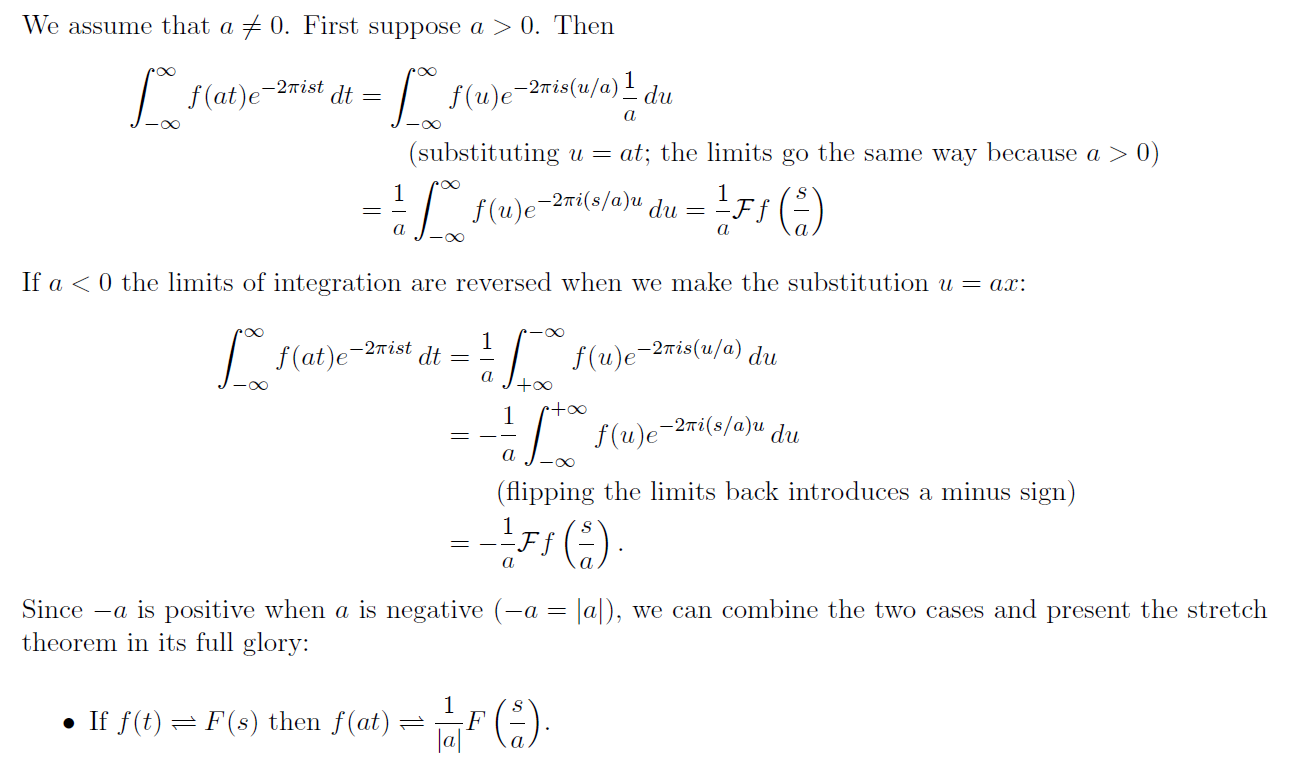 Example
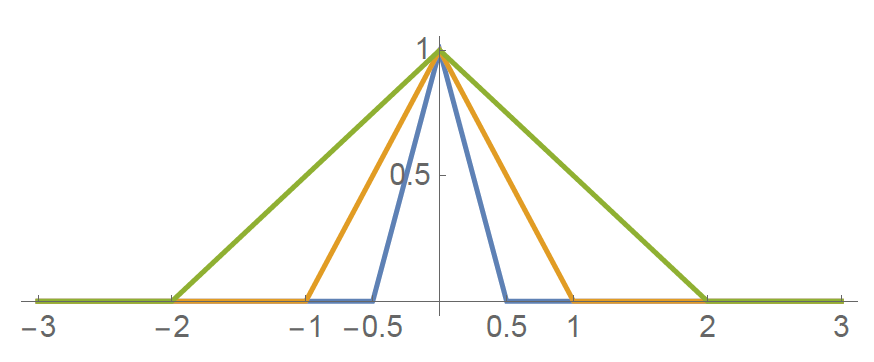 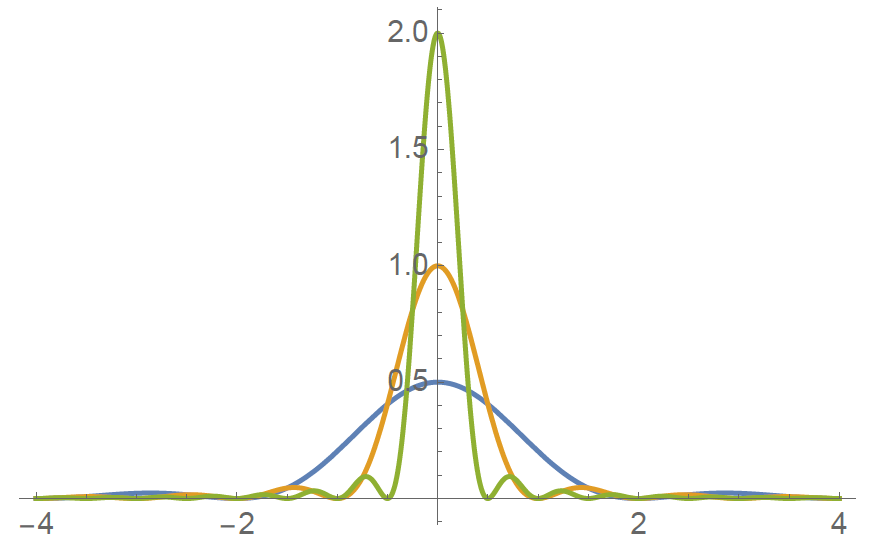 Derivation
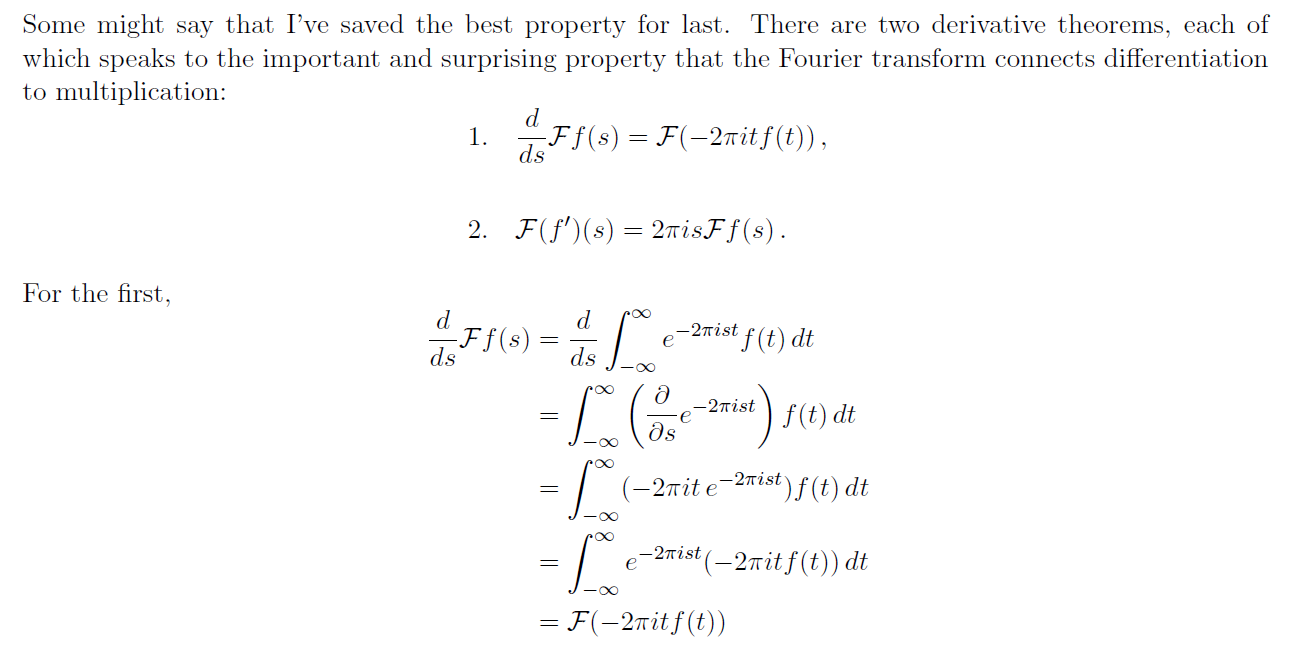 Paired Combs
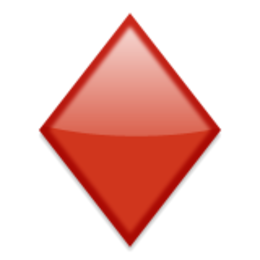 Convolution Theorem
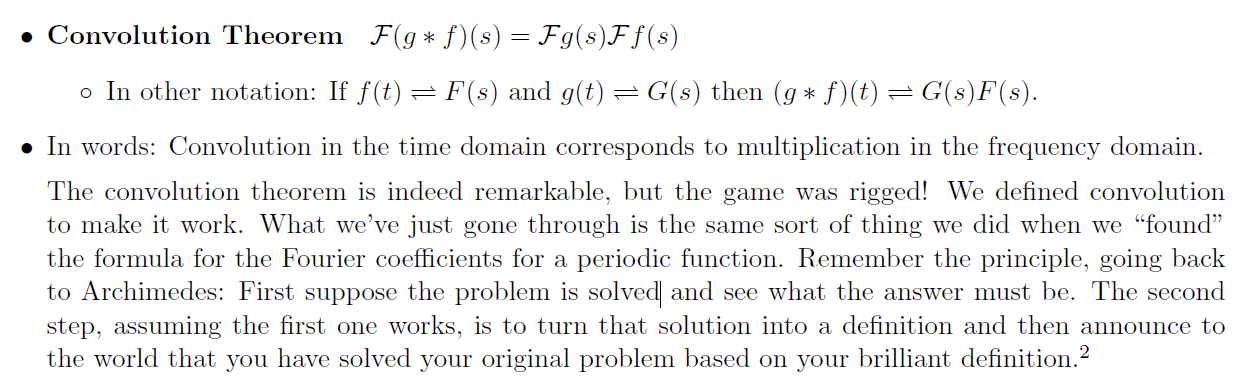 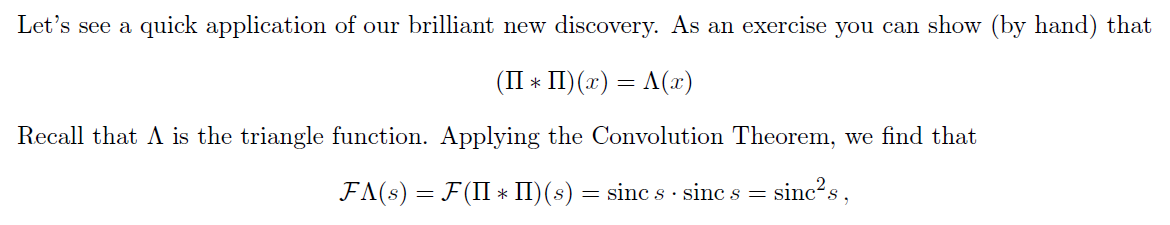 Why?
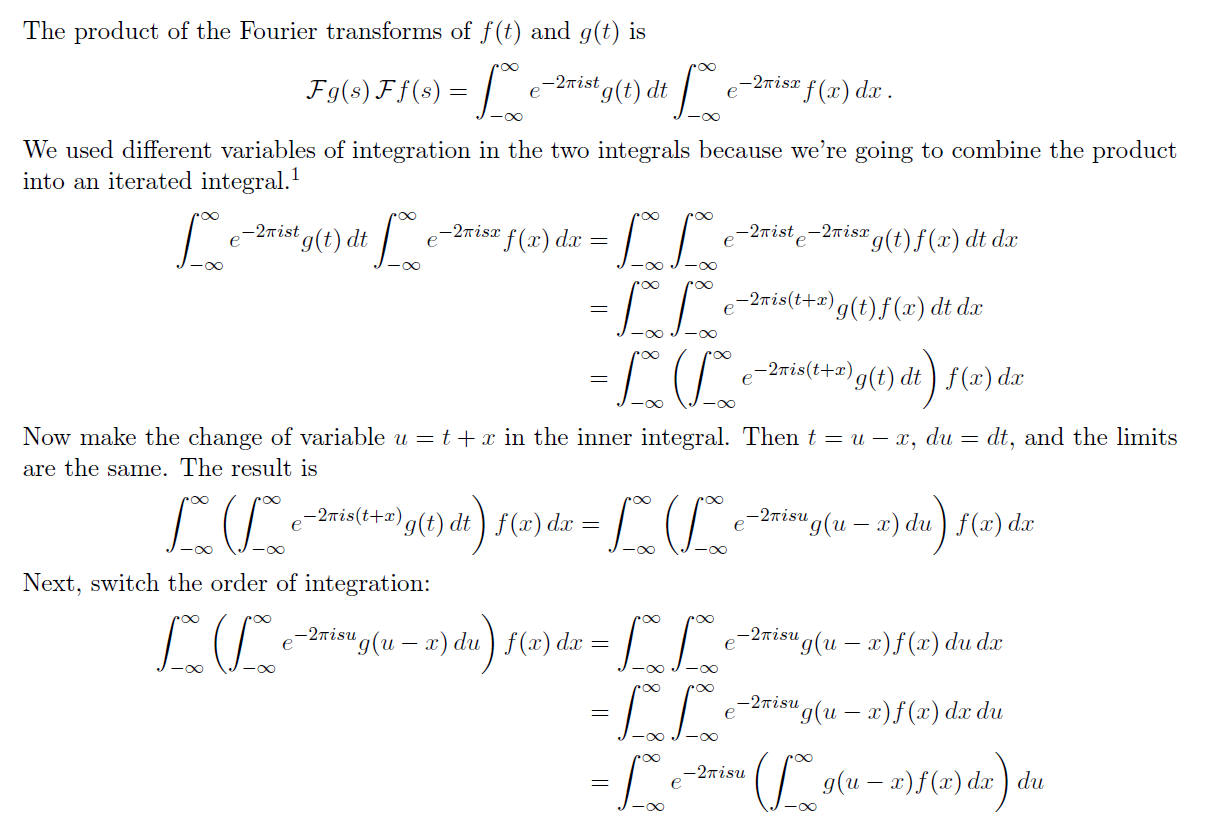 Why?
For a shift-invariant linear system, a sinusoidal input will only generate a sinusoidal output at the same frequency. Therefore, a convolution in the t-domain must be a multiplication in the Fourier domain.

The above invariability only holds for sinusoidal functions. Therefore, the convolution theorem exists only with the Fourier transform.

If you are interested, you could write a paper out of these comments.
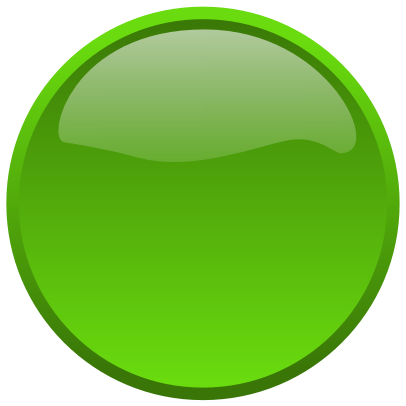 Parseval's Identity
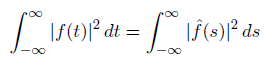 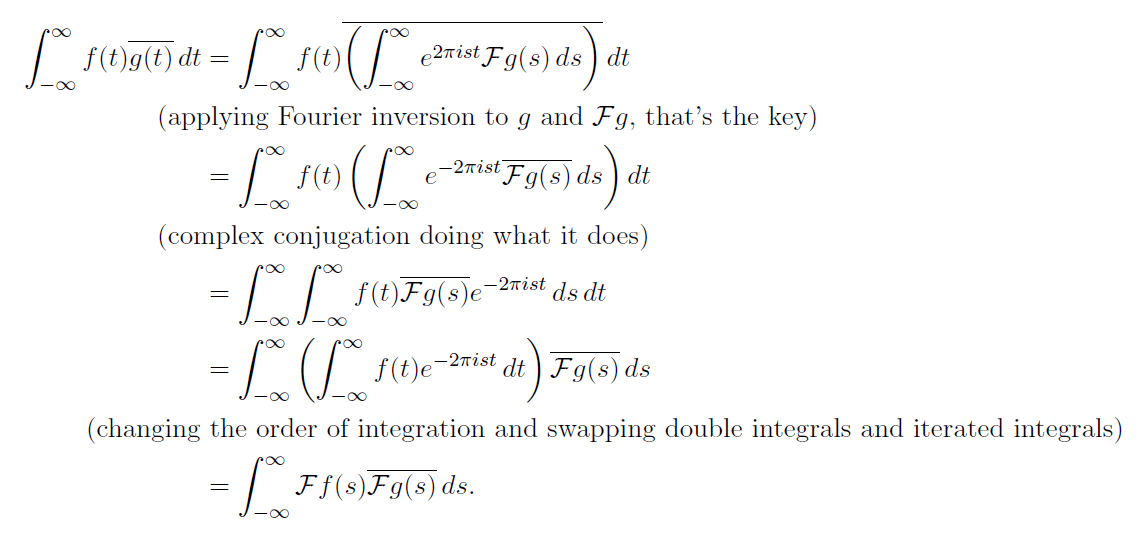 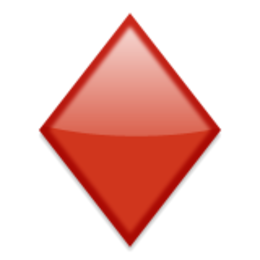 Why?
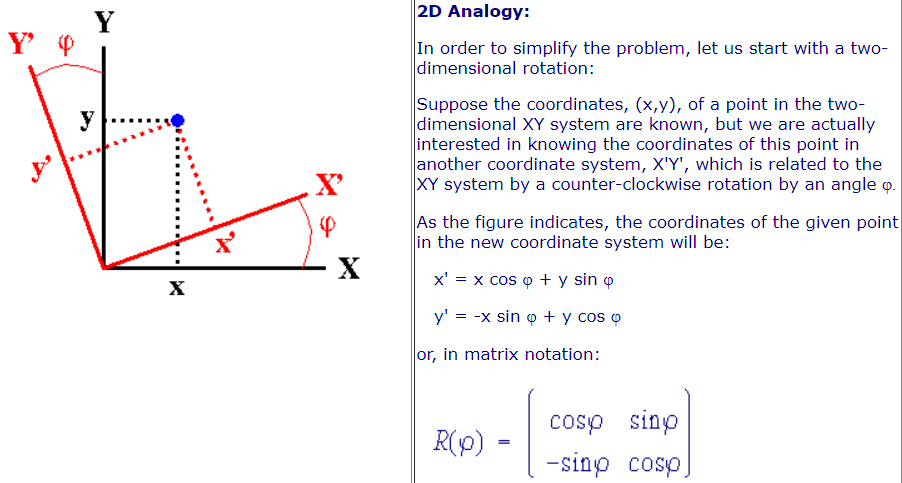 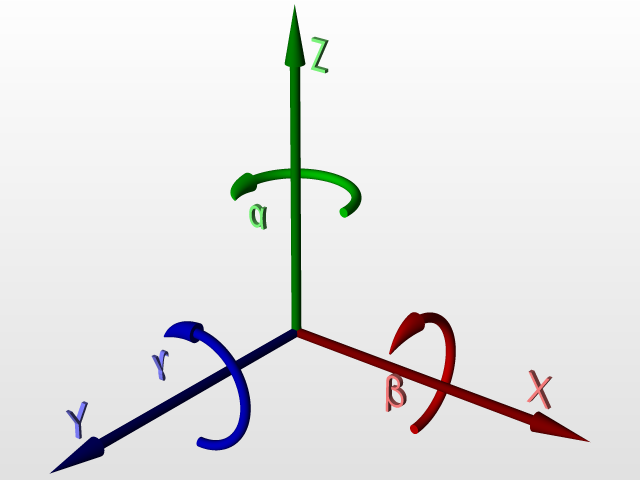 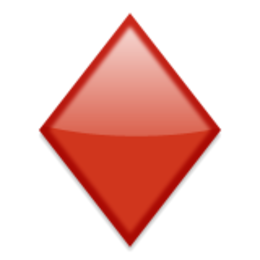 2D Fourier Transform
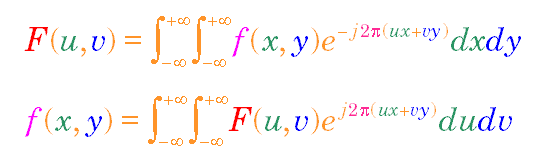 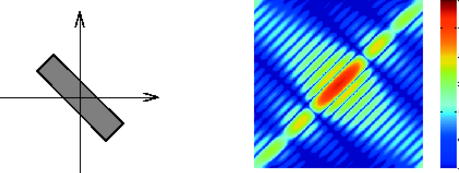 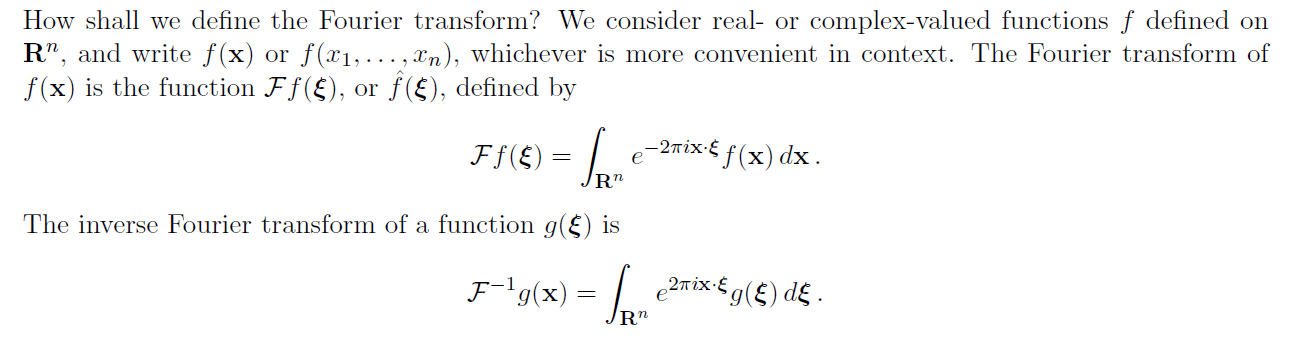 Noise Suppression
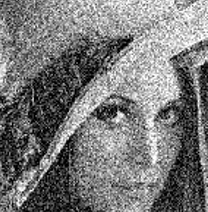 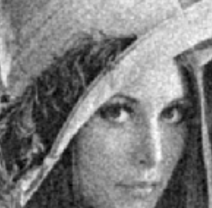 FT
IFT
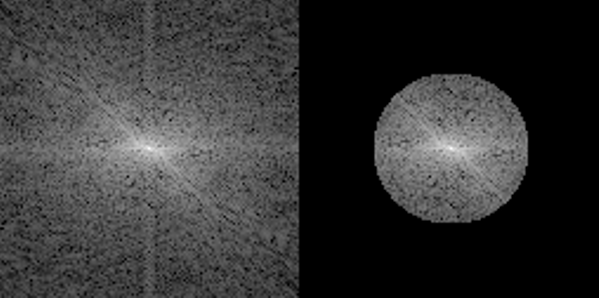 Low-/High-pass Filtering
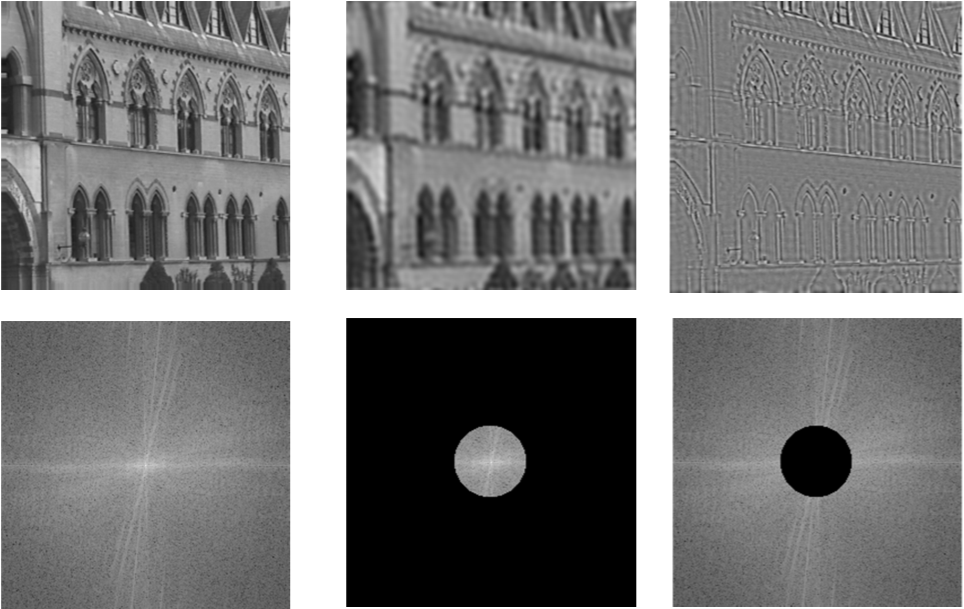 Example: 2D Rectangle Function
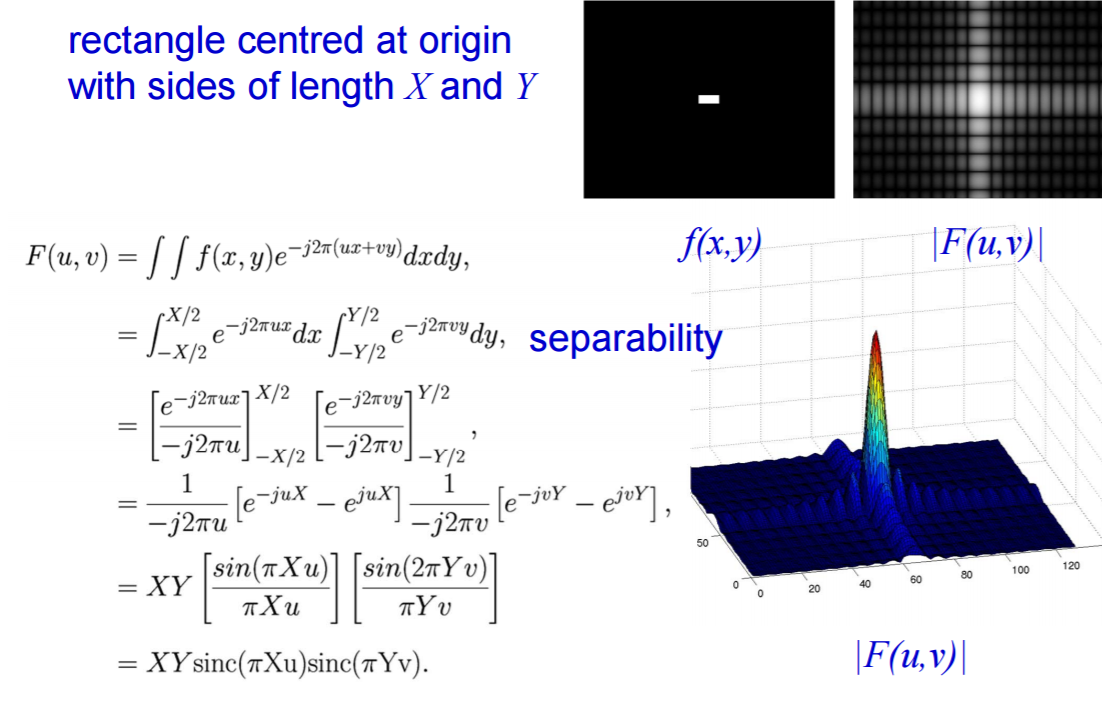 Rectangle of Sides X and Y, Centered at Origin
Rotation Property
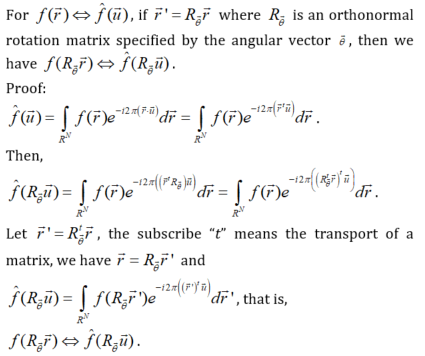 Why?
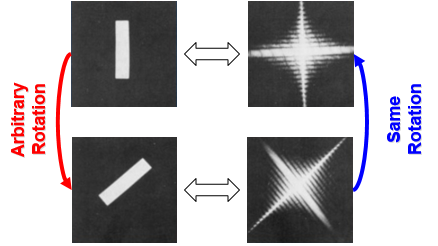 Homework for BB06
Read about the uncertainty property of Fourier transform, and write no more than three sentences to explain what it is.

Analytically compute the Fourier transform of exp(bt)u(-t), where b is positive, u(t) is the step function (u(t)=1 for positive t and 0 otherwise).

Due date: One week from now (by midnight next Friday).  Please upload your report to MLS.

https://www.youtube.com/watch?v=1hX_MUh8wfk